第七章集成学习
机器学习入门
1
随机森林
2
AdaBoost
3
AdaBoost迭代过程
4
从梯度下降法到梯度提升算法
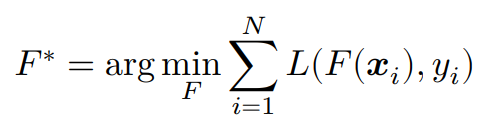 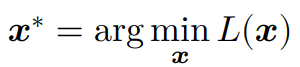 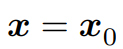 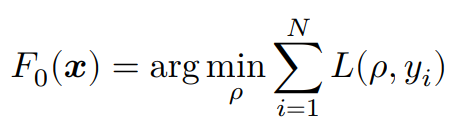 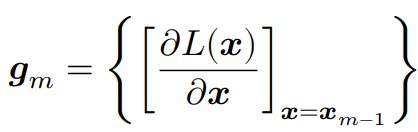 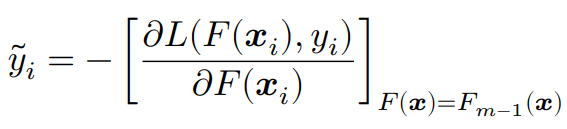 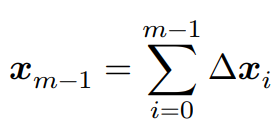 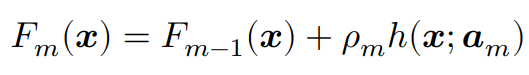 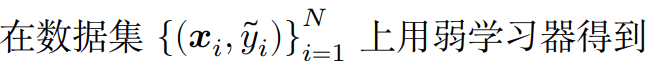 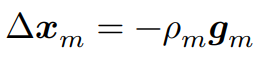 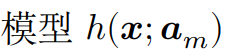 5
梯度提升算法
6
采用均方误差的梯度提升算法
7
偏差和方差
8
误差分解
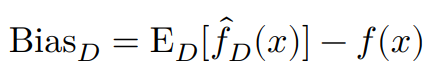 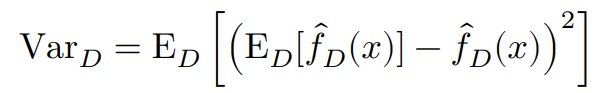 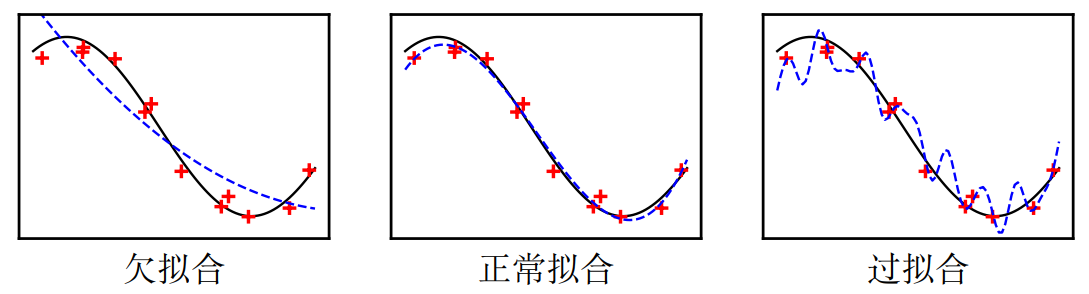 9